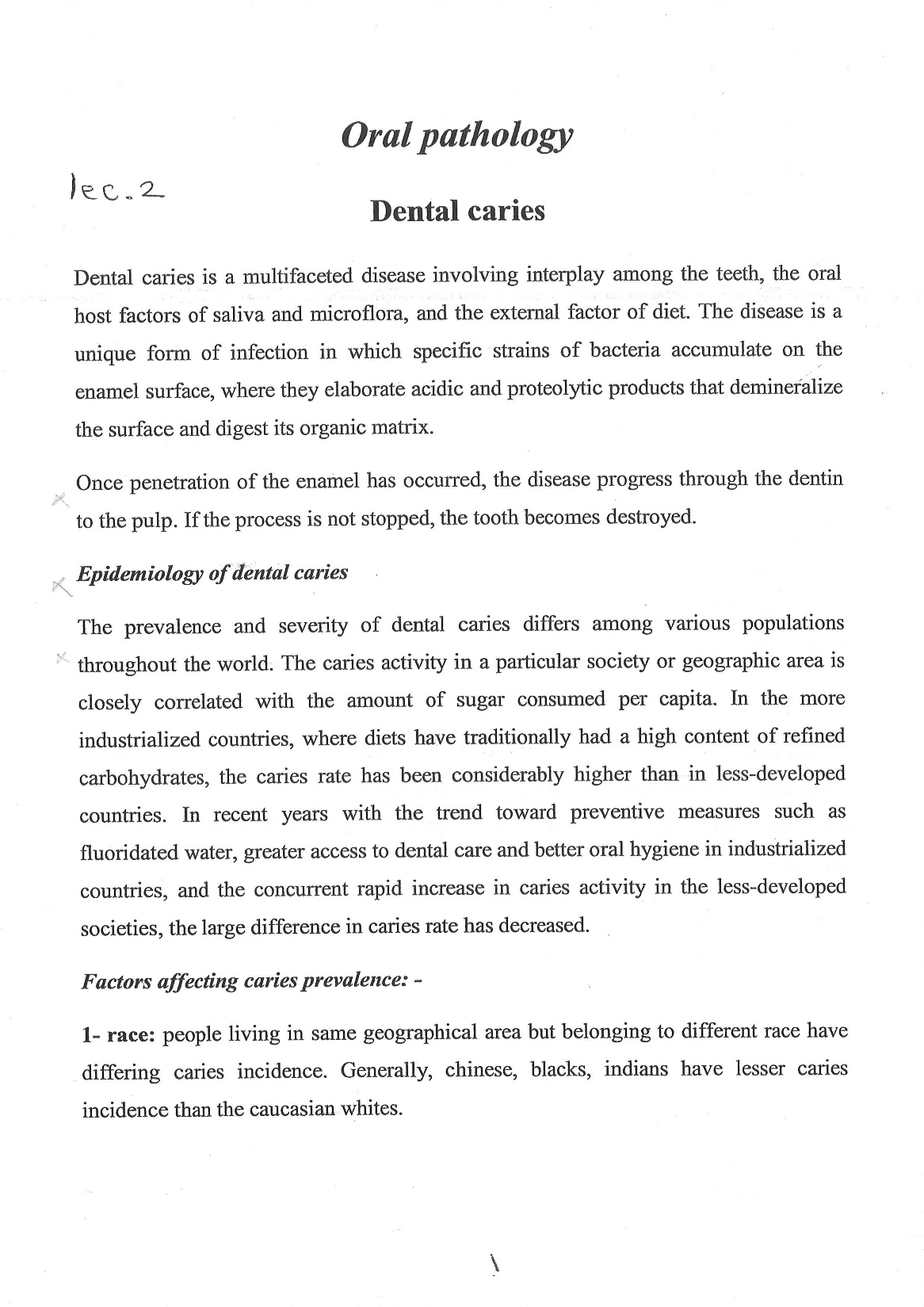 Cocci attached to filamentous organisms
Large number of filamentous organisms with cocci clusters
Saliva
Diet
Rampant caries
Arrested caries
Protective reaction of dentin and pulp